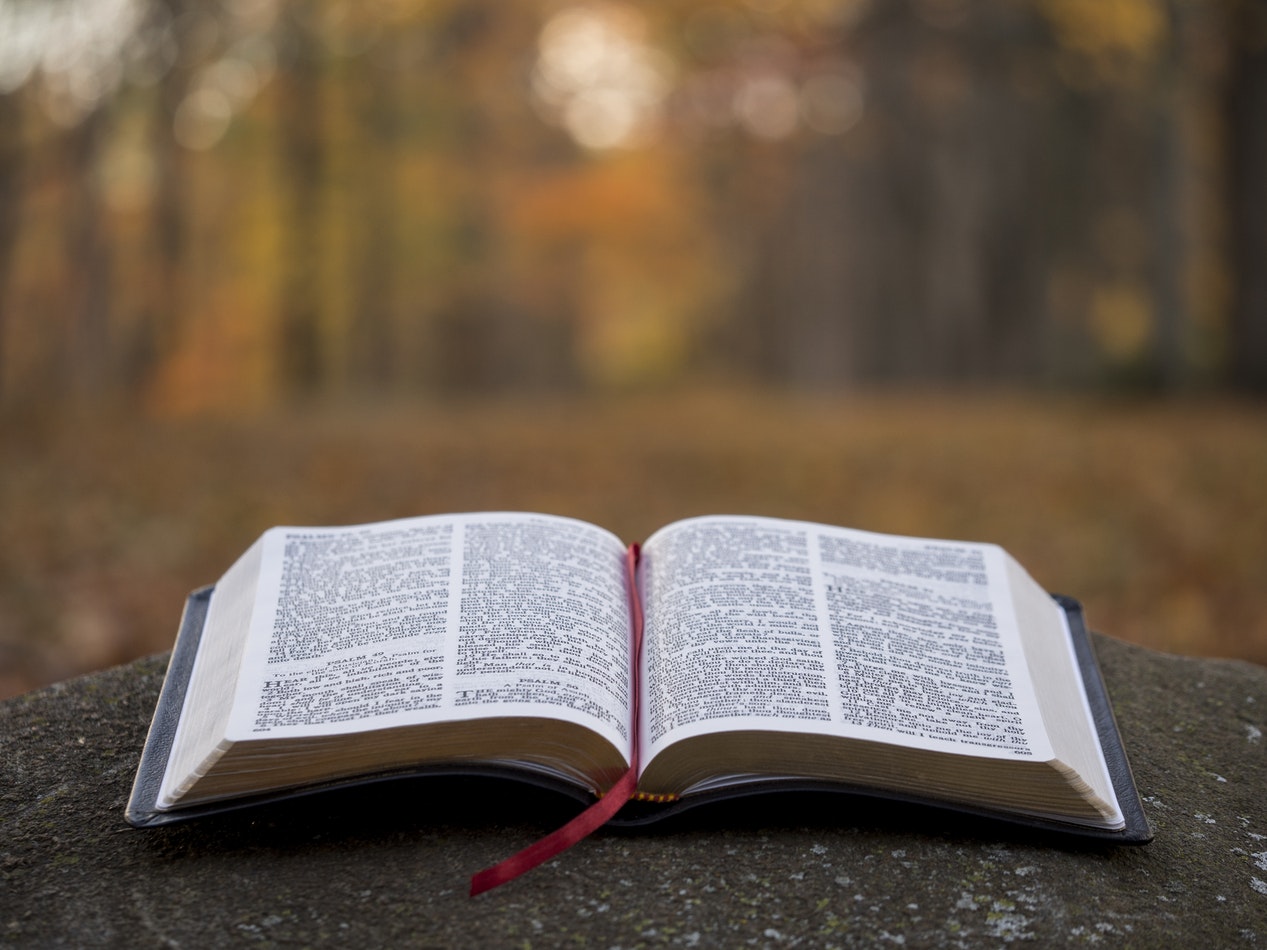 Welcome to the 
Covington church of Christ
Don’t be led by the Flesh
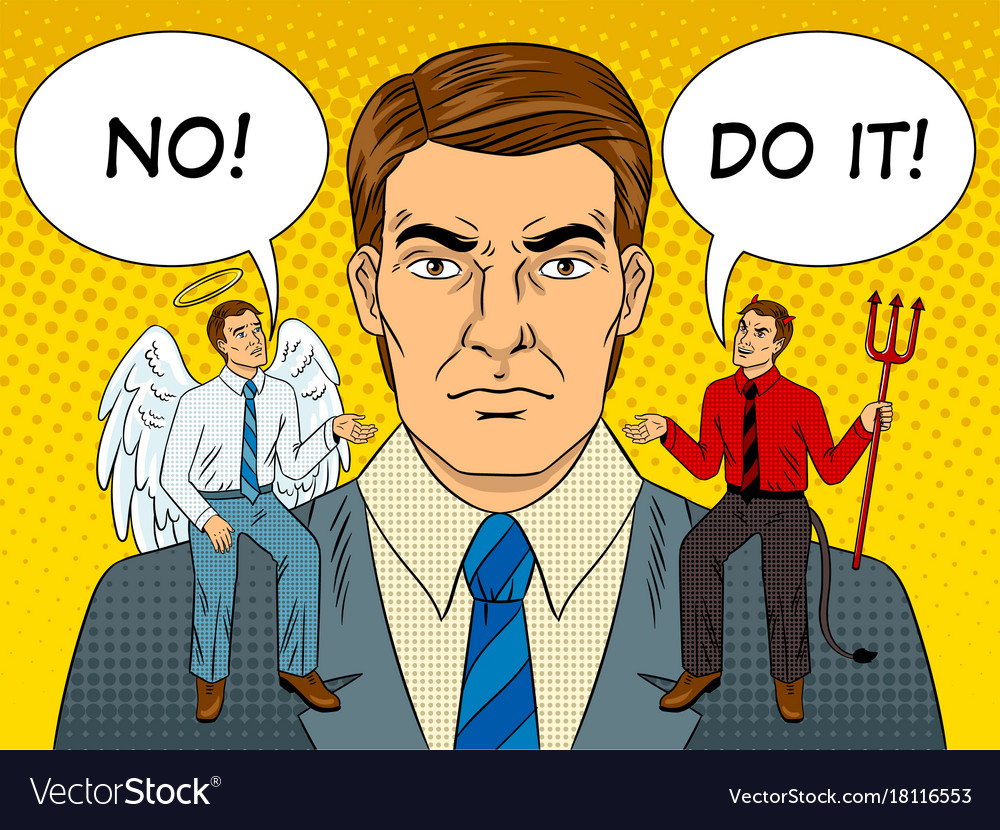 Adam and Eve
Even in the perfect environment, the flesh can still be tempted. 
Doesn’t matter who you are with.
King David
Doesn’t matter what your social status is. 
It begins to add up quickly.
Jesus
When the flesh starts to take over, stop and pray. 
Had to fight the flesh and it wasn’t easy.
Conclusion
Doesn’t matter where or who you are with.
Sin can add up quickly.
Stop and Pray.
GOD’S PLAN OF SALVATION
Hear (Rom. 1:16; 10:14, 17)
Believe (John 8:24; Mark 16:16; Heb. 11:6)
Repent (Acts 2:38; 3:19; 17:30)
Confess (Rom. 10:9-10; Matt. 10:32-33)
Be baptized (Acts 2:38; 22:16; Mark 16:16)
Live faithfully (Rev. 2:10; Matt. 6:33; Rom. 12:1-2; I Cor. 15:58)
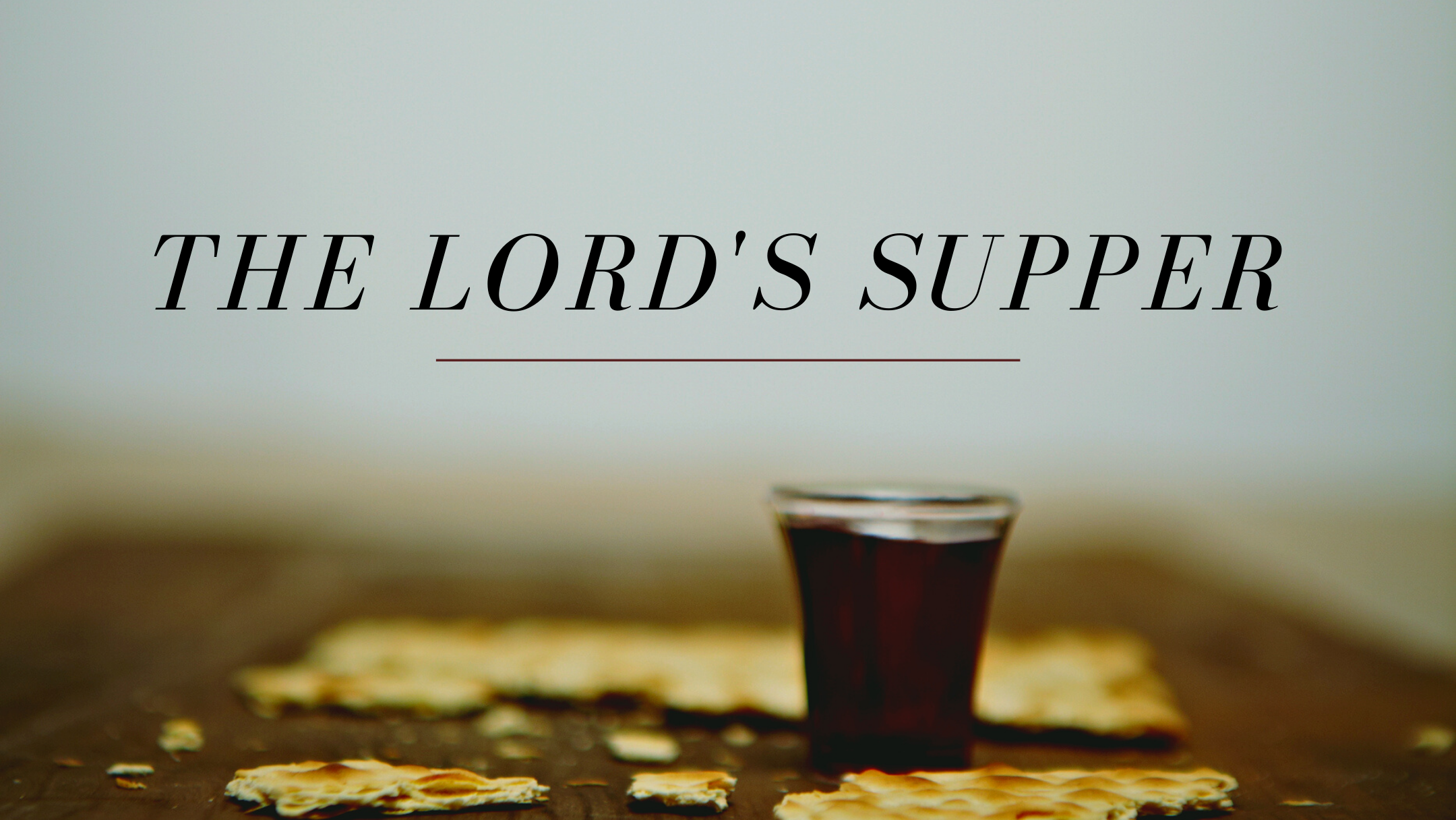 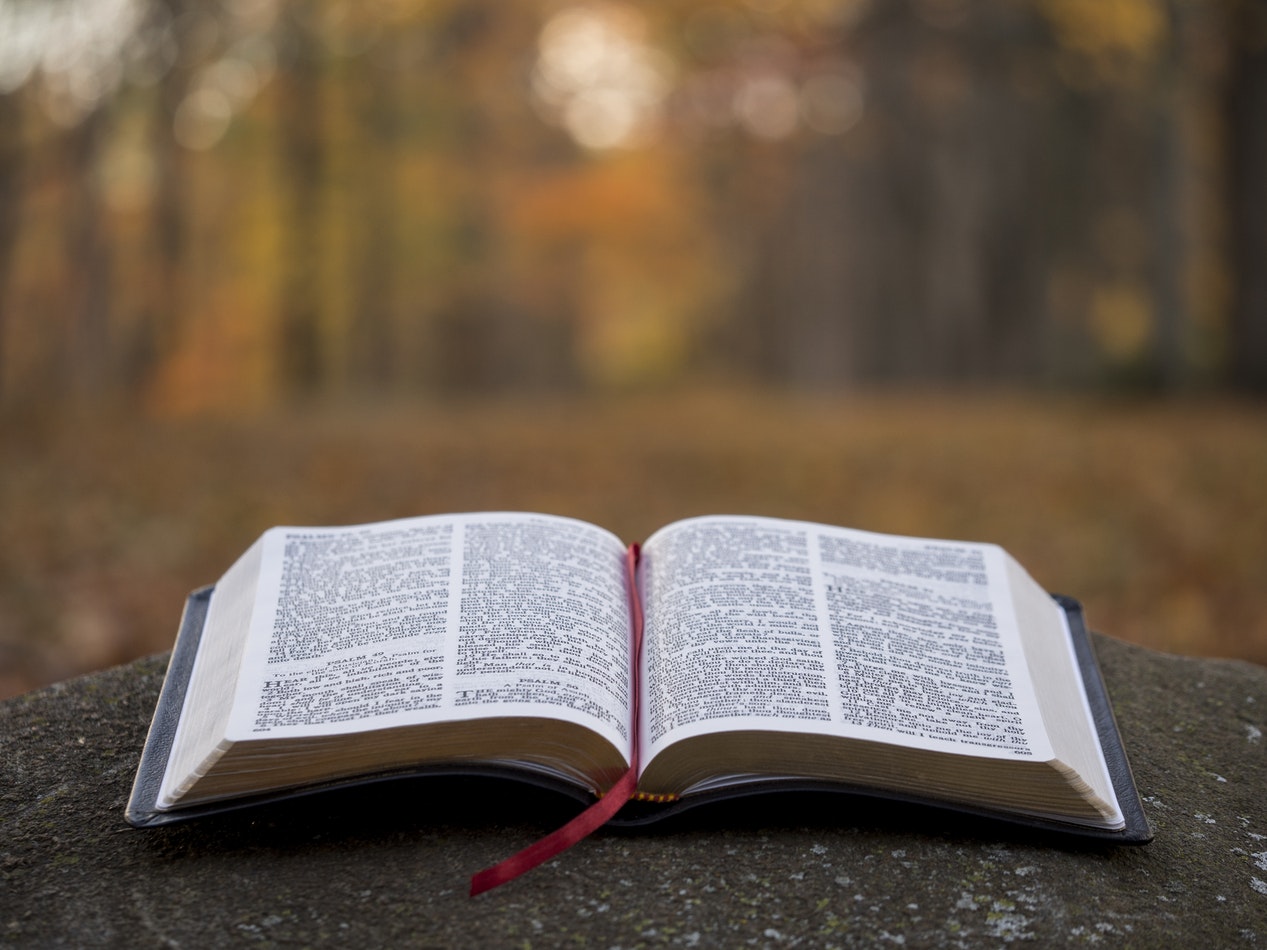 Welcome to the 
Covington church of Christ